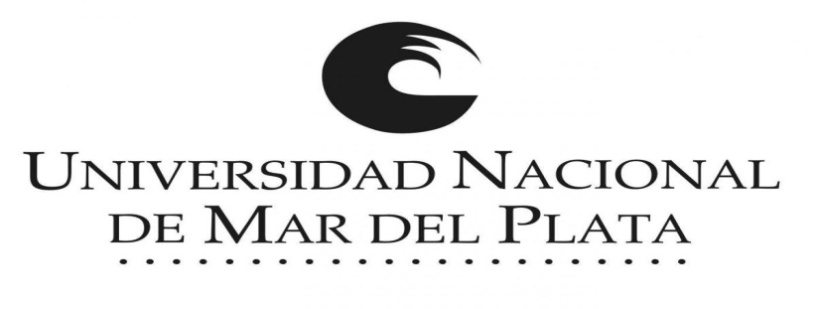 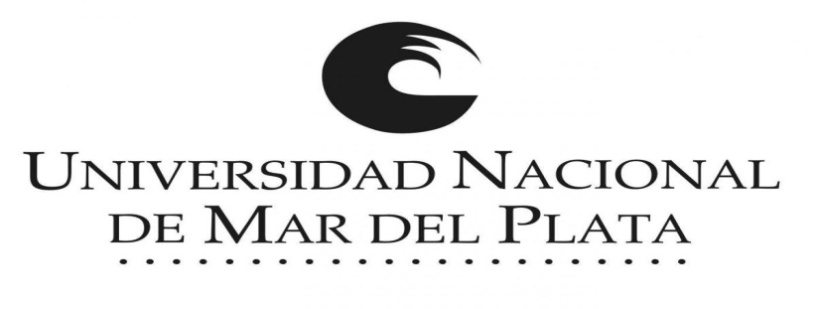 Facultad de Psicología

“Caracterización de las  creencias de jóvenes jugadores de padel, (federados y recreativos), sobre la relación entre la autoconfianza y el rendimiento deportivo.”
Integrantes
 Casal Patricio, 
 Goiburu Angelilio Liliana  
 Navarro Nehuen
Supervisor :
Ojea Guillermo
Julio 2015
Objetivos del trabajo
Relevar  las creencias de los jóvenes deportistas que practican  padel acerca de la relación entre la autoconfianza y el rendimiento deportivo.

Caracterizar y diferenciar las creencias de jóvenes jugadores de padel, federados y recreativos, sobre la relación entre la autoconfianza y el rendimiento deportivo.
¿Qué es una creencia?
Según Garrido Miranda (2009), la creencia puede ser definida como aquel pensamiento profundo, muchas veces de carácter implícito, que permite a una persona dar coherencia, a su justificación y razonamiento ético y moral, respecto a una situación frente a la cual debe actuar o decidir.

Garrido Miranda (2009) afirma “concebir las creencias como un pensamiento, que las personas transforman en convicciones que luego actúan como representaciones de las maneras de observar, apreciar y juzgar la realidad que cada persona utiliza y que subyace y conforma eso que llamamos conocimiento” 
Es una tendencia o búsqueda de coherencia de lo que se cree y lo que se hace”
¿Qué es la autoconfianza?
Según Buceta (1998) la autoconfianza es la confianza que un deportista tiene en sus propios recursos para alcanzar el éxito. Este término se puede emplear como sinónimo del concepto autoeficacia definido por Bandura para denominar la convicción que una persona tiene de que puede ejecutar, exitosamente, la conducta requerida para producir un determinado resultado (Bandura 1977, citado por Buceta 1998). Según Bandura, las expectativas de eficacia o autoeficacia, son el resultado de un proceso complejo de autopersuasión que se basa en el procesamiento cognitivo de diversas fuentes de información de la eficacia

El aspecto más importante de la autoconfianza no es creer ciegamente,  sin ninguna duda que se alcanzará un determinado objetivo, que todo saldrá bien o que no se cometerán errores, sino estar convencido a partir de un planteamiento realista, de que uno posee los recursos suficientes para tener opciones de superar las dificultades que se presenten, hacer bien la tarea y  aspirar  a conseguir el objetivo que se propone (Buceta, 1998).
En relación a la confianza podemos encontrar :
Falta de confianza: Weinberg y Gould (1996) consideran que las dudas sobre uno mismo ( falta de confianza) debilitan el rendimiento: crean ansiedad, rompen la concentración y provocan indecisiones. 
Falsa confianza: Buceta  (1998) afirma que la  falsa confianza es un estado de confianza aparente que sin embargo enmascara una autoconfianza débil. Consciente o inconscientemente el deportista quiere demostrar ante los demás y sobretodo mostrarse así mismo, que posee una gran confianza, cuando en realidad si fuese objetivo y sincero, se daría cuenta de que tiene muchas dudas o está bastante convencido de lo contrario.  
Exceso de confianza: Las personas excesivamente confiadas tienen una seguridad falsa de sí mismas. Su rendimiento disminuye, ya que creen que no tienen porque prepararse o  realizar el esfuerzo preciso para llevar a cabo su tarea. A veces se observa un falso exceso de confianza cuando los deportistas tratan de disimular sus propias dudas. El exceso de confianza es mucho menos problemático que la falta de la misma, aunque cuando existe, los resultados pueden ser negativos (Weinberg y Gould, 1996).
Confianza Optima : 
   La autoconfianza óptima equivale a estar tan convencido de que se pueden alcanzar los objetivos marcados que se invierte un gran esfuerzo en ello, lo cual no significa necesariamente que el deportista siempre vaya a tener una buena ejecución, pero es esencial si quiere desplegar su potencial máximo.
Relación entre confianza y rendimiento
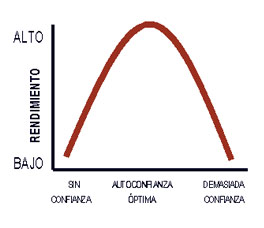 Desarrollo de la autoconfianza
Mediante  logros de ejecución

Actuando con confianza

Pensando con confianza

Por medio de la visualización

Con entrenamiento físico

A través de la preparación
Profecía autocumplida
Watzlawick (1984) afirma: 
    Una profecía autocumplida es la predicción de que, puramente como resultado de haberla hecho, causa el evento esperado o predicho y por tanto confirma su propia exactitud.

Rosenthal y Jacobson / efecto Pigmalión
Metodología
Muestra
La muestra estuvo compuesta por 42 jugadores (32 hombres y 10 mujeres),  pertenecientes a dos clubes de padel de la ciudad de Mar del Plata. Sus edades oscilaban entre los 16 años y los 25 años y todos practicaban como deporte el padel, algunos en forma federada (20) y otros en forma recreativa (22). La edad media para federados fue de 19 y en recreativos 22.

El criterio de selección fue intencional y no aleatorio, de conveniencia ya que se escogieron jóvenes jugadores que respondían al criterio de edad de entre 16 años y 25 años. Los clubes a los que recurrimos son de la ciudad de Mar del Plata.
Instrumento
En base a la literatura especializada en el tema (Weinberg & Gould, 1996) se construyó un cuestionario semiestructurado, autoadministrable, elaborado por nosotros que recoge información acerca de las creencias de los deportistas sobre la variable psicológica autoconfianza y su relación con el rendimiento deportivo.

El cuestionario elaborado comprendió 16 ítems. Se utilizaron opciones de respuestas cerradas, respuestas de alternativa simple dicotómicas, respuestas de alternativa múltiple y preguntas mixtas.

Las opciones de las respuestas mixtas, permitían a los encuestados la posibilidad de razonar, matizar y ampliar su respuesta.
Procedimiento
A los responsables y jugadores, se les explicó el objetivo del estudio, las características generales del instrumento de evaluación y las condiciones temporales de su aplicación. Se informó que la participación era voluntaria y anónima. A los menores de edad previamente se les informó de la necesidad de la autorización de sus padres para que puedan participar en la administración del cuestionario. La administración de los cuestionarios fue llevada a cabo por los autores de este trabajo, bajo dos modalidades individual y grupal. Se les explicó a los deportistas el interés del objeto del presente estudio, acerca del conocimiento de aspectos relacionados con la creencia de la autoconfianza en el deporte y su relación con el rendimiento deportivo, así como informando de cómo rellenar los cuestionarios, insistiendo en el anonimato de las respuestas y en que se contestara con sinceridad y leyendo todos los ítems. Se aclararon  todas las dudas que pudieran surgir durante el proceso de cumplimentación. Una vez rellenados los cuestionarios, se procedió a la recogida individual de los mismos, repasándolos para evitar que ningún ítem quedara en blanco.
Para contactar a los jugadores de padel recurrimos a dos caminos:
 Uno de ellos fue entrevistarnos con la presidenta de la Asociación Marplatense de Padel. La misma se encargó de convocar a los jugadores federados, facilitándonos también el espacio físico para llevar a cabo las entrevistas.  

El otro camino tomado fue contactar  personalmente a 
     jugadores de padel conocidos por nosotros. 

El tiempo que demoraban en responder al cuestionario era entre diez y veinte minutos.
Conclusiones
El análisis de los resultados  determina respecto del total de la muestra compuesta por jugadores federados y recreativos, la creencia unánime que tener un nivel de autoconfianza optimo contribuye a mejorar el rendimiento deportivo. 
Beneficios de la autoconfianza respecto a los jugadores federados: Un 30 % de los mismos cree que un nivel de autoconfianza óptimo impacta positivamente en el rendimiento deportivo ya que favorece la generación de emociones positivas, favoreciéndoles la posibilidad de estar más relajados en condiciones de presión. En segundo lugar estos jugadores, creen  que tiene un impacto positivo en las estrategias de juego, con la consiguiente ventaja de permitirles correr riesgos y asumir el control de la competencia.
Beneficios de la autoconfianza respecto a los jugadores recreativos: 
En los jugadores recreativos en cambio, se destaca la creencia acerca que un  nivel de autoconfianza optimo potencia sus estrategias de juego. Del  mismo modo que los federados, solo que en segundo lugar, los jugadores recreativos también creen tener un buen nivel de autoconfianza como generadora de emociones positivas. 
Ambos grupos consideraron la creencia de la autoconfianza y su impacto en el esfuerzo para llevar adelante la actividad deportiva.
En todos los casos los jugadores entrevistados (federados y recreativos) creen que la autoconfianza puede mejorarse.
Federados  y recreativos
Para los federados las estrategias más utilizadas fueron: Logros de ejecución, pensando con confianza y preparación.


Para los jugadores recreativos la estrategia más destacada fue la preparación y logros de ejecución en segundo lugar.
En relación a la influencia de la ansiedad sobre la autoconfianza, en su mayoría ambos tipos de jugadores cree que la misma influye negativamente sobre la autoconfianza, teniendo como correlato un impacto negativo sobre el rendimiento deportivo. 
Ambos tipos de jugadores destacan el impacto de la ansiedad y el nerviosismo sobre la autoconfianza, influyendo en el proceso de toma de decisiones.  
Es también preciso señalar que la incertidumbre se encuentra asociada a factores como ansiedad y nerviosismo.  Del análisis se desprende que un 50% de los jugadores federados y un 36,4% de los recreativos manifiestan tener un nivel de incertidumbre alto respecto a la competencia que se van a enfrentar.
Variables psicológicas
Motivación 

Activación 

Concentración

Autoconfianza

Control de Estrés
Los resultados revelan la creencia de la motivación como la variable más destacada respecto a su influencia en el rendimiento deportivo, ocupando el segundo lugar la variable autoconfianza, siendo esta ultima objeto del presente estudio.
Exceso de confianza
Un 50 % de los jugadores federados cree que el exceso de confianza contribuye a la mejora del rendimiento deportivo.
En relación a solicitar una consulta con un psicólogo deportivo a efectos de mejorar el rendimiento deportivo, un 25 % de los jugadores federados y un 31,8% de los jugadores recreativos barajaron la posibilidad de solicitar una consulta con un psicólogo deportivo.
Consideraciones Finales
Es importante señalar que un mayor conocimiento de las estrategias para mejorar la autoconfianza  permitiría a los deportistas verse beneficiados en su rendimiento. 
 Nos parece relevante destacar que la variable psicológica “activación” es poco conocida por  los deportistas de la muestra, ya que durante la administración del cuestionario fue el concepto que más interrogantes despertó respecto a su significado. 
En relación al exceso de confianza nos paree importante destacar que se trata de  una creencia errónea ya que el exceso de confianza implica una subestimación del rival y de la situación de juego en general, estando esto vinculado a bajos rendimientos en el deporte.
Asimismo es preciso señalar que un 70% de los jugadores federados y un 77,30% de los jugadores recreativos creen  que la preparación mental reviste la misma importancia que la preparación física y la técnica, sin embargo se observa que  de los federados un 45 %  y de los recreativos un 50% no  dedican  tiempo a  prepararse mentalmente. Creemos que esto refleja la importancia que los deportistas le dan a la preparación mental y a su vez revela la falta de estrategias personales para trabajar sobre la misma.
Finalmente, como se  puede observar en los resultados de este trabajo los deportistas creen que la variable autoconfianza se encuentra relacionada con el rendimiento deportivo. En la mayoría de los casos ambos tipos de jugadores, utilizan diversas estrategias para mejorar su confianza, pero lo realizan desde una perspectiva intuitiva. Consideramos que si ellos accedieran a la posibilidad de trabajar sobre esta y otras  variables psicológicas  de manera sistemática, se verían más beneficiados a la hora de mejorar su rendimiento deportivo. Es por este motivo que creemos que desde la disciplina “Psicología del deporte” se pueden realizar aportes significativos para los deportistas, no solo para la mejora de su rendimiento deportivo, sino también para la promoción de su bienestar.
¡¡ Muchas Gracias !!